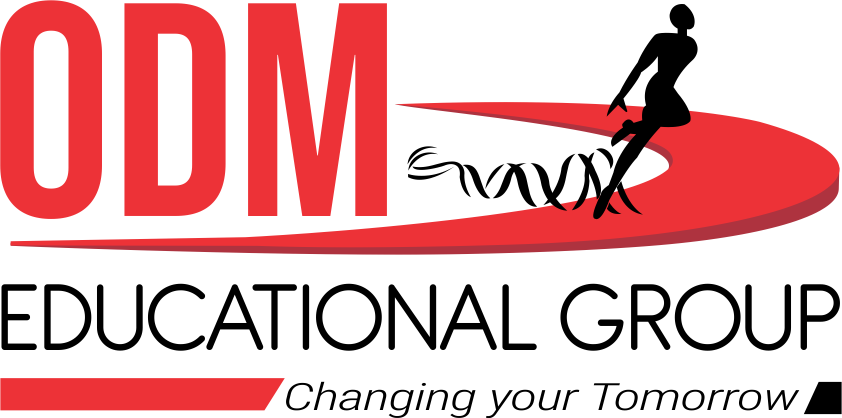 Framing Algebraic Expressions
SUBJECT : MATHEMATICS
CHAPTER NUMBER: 21
CHAPTER NAME:FRAMING ALGEBRAIC EXPRESSIONS.
SUB TOPIC:Problem Solving on Evaluation of Algebraic Expressions.
PERIOD NO:2
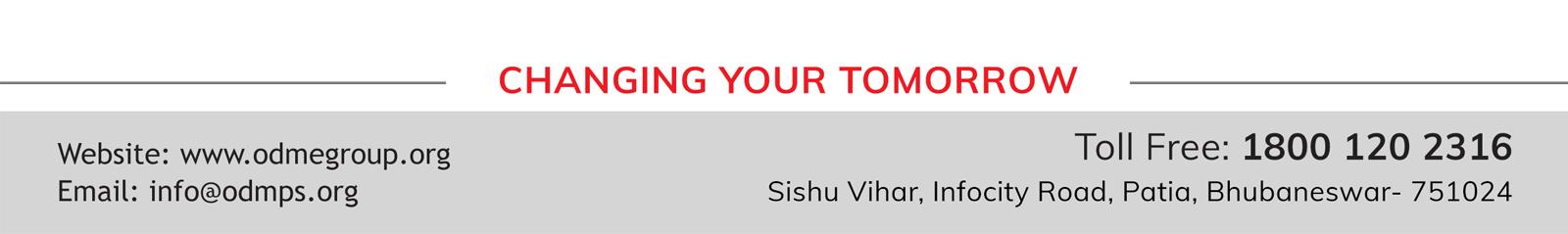 Learning outcomes
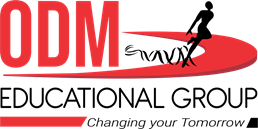 Students will be able to evaluate algebraic expressions. 
Students will be able apply evaluation of algebraic expressions.
Previous Knowledge Test
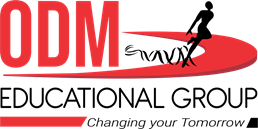 1. If a = – 10, evaluate:
(i) 5a
(ii) a2
(iii) a3
2. If x = – 6, evaluate:
(i) 11x
(ii) 4x2
(iii) 2x3
FRAMING ALGEBRAIC EXPRESSIONS
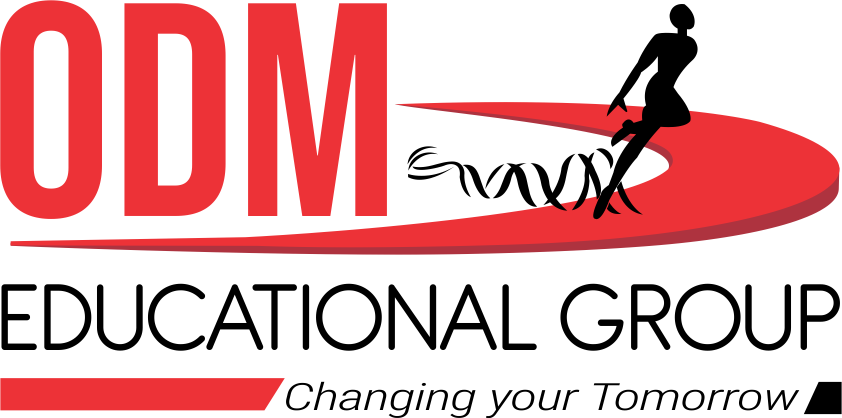 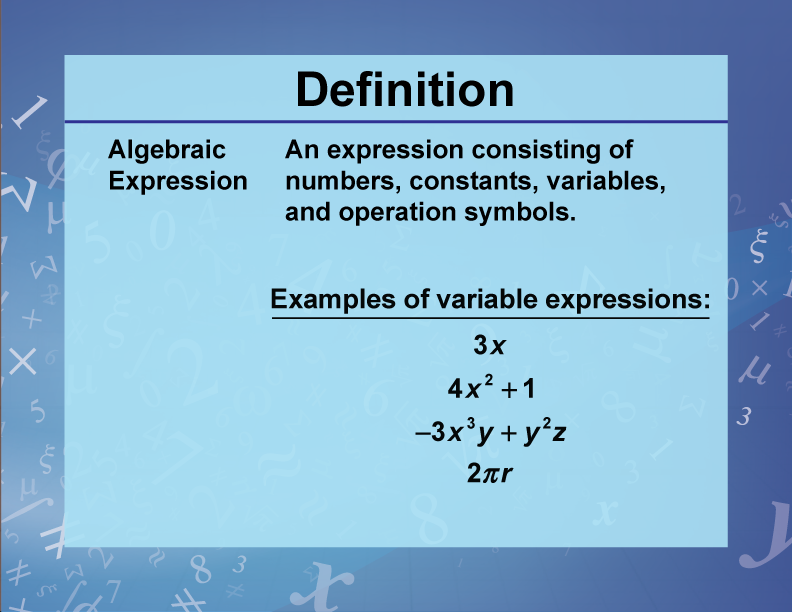 FRAMING ALGEBRAIC EXPRESSIONS
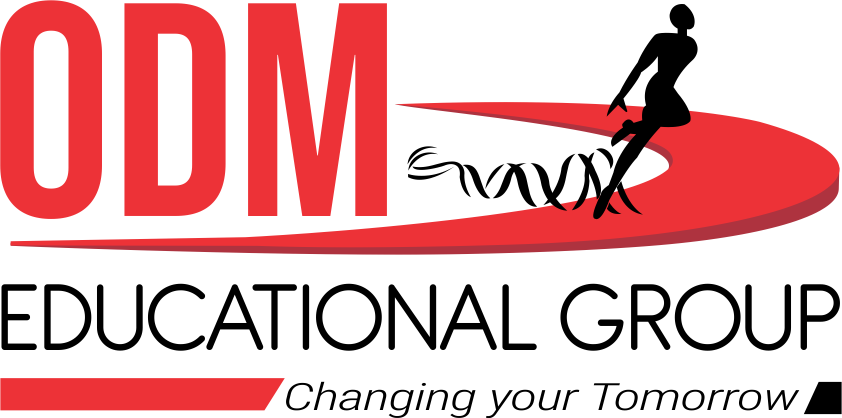 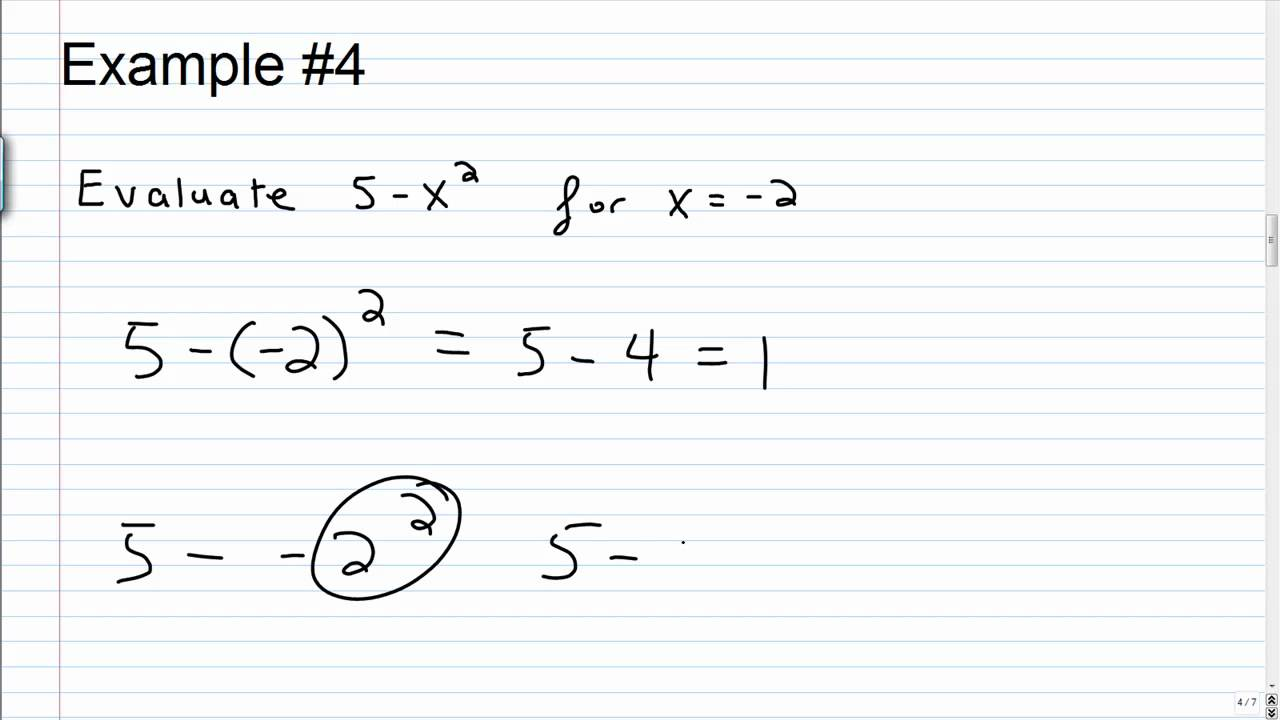 Evaluation Question
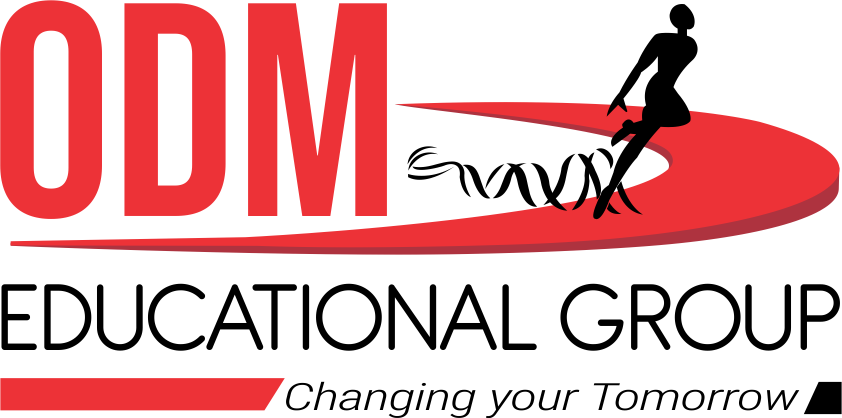 11. If m = – 7, evaluate:
(i) 12m	(ii) 2m2	(iii) 2m3
Solution:(i) 12m
The value of 12m for m = – 7 is calculated as below,
12m = 12 × (- 7)
= – 84
Therefore, the value of 12m for m = – 7 is – 84
(ii) 2m2
The value of 2m2 for m = – 7 is calculated as below,
2m2 = 2 × (- 7)2
= 2 × 49= 98
Therefore, the value of 2m2 for m = – 7 is 98
(iii) The value of 2m3 for m = – 7 is calculated as below,
2m3 = 2 × (-7)3= 2 × (- 343)= – 686
Therefore, the value of 2m3 for m = – 7 is – 686
Evaluation Question
12. Find the average (A) of four quantities p, q, r and s. If A = 6, p = 3, q = 5 and r = 7; find the value of s.
Solution : The average of four quantities p, q, r and s is calculated as,
A = (p + q + r + s) / 4
Substituting the given values in the above expression, we get
6 = (3 + 5 + 7 + s) / 4
6 × 4 = 3 + 5 + 7 + s
24 = 15 + s
s = 24 – 15
s = 9
Hence, the value of s is 9
13. If a = 5 and b = 6, evaluate:
(i) 3ab	(ii) 6a2b	(iii) 2b2
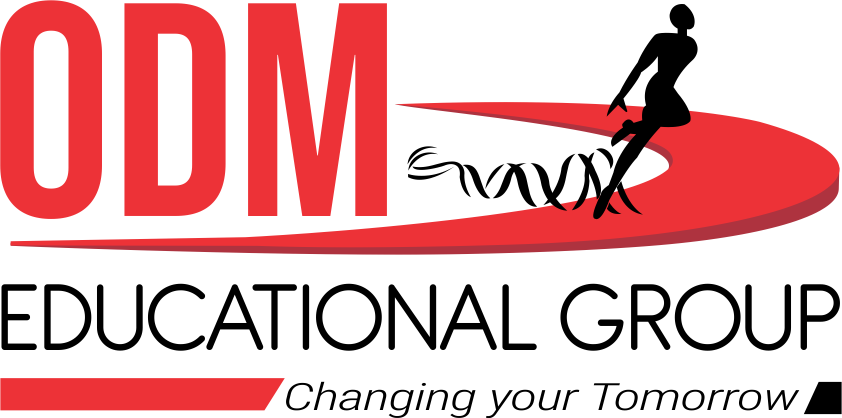 Evaluation Question
Solution:
(i) 3ab	The value of 3ab for a = 5 and b = 6 is calculated as follows,
3ab = 3 × a × b= 3 × 5 × 6 = 90
Therefore, the value of 3ab if a = 5 and b = 6 is 90
(ii) 6a2b,The value of 6a2b for a = 5 and b = 6 is calculated as follows,
6a2b = 6 × a × a × b
= 6 × 5 × 5 × 6
= 6 × 25 × 6= 900
Therefore, the value of 6a2b if a = 5 and b = 6 is 900
(iii) 2b2,The value of 2b2 for a = 5 and b = 6 is calculated as follows,
2b2 = 2 × b × b= 2 × 6 × 6= 2 × 36= 72
Therefore, the value of 2b2 if a = 5 and b = 6 is 72
14. If x = 8 and y = 2, evaluate:
(i) 9xy	(ii) 5x2y	(iii) (4y)2
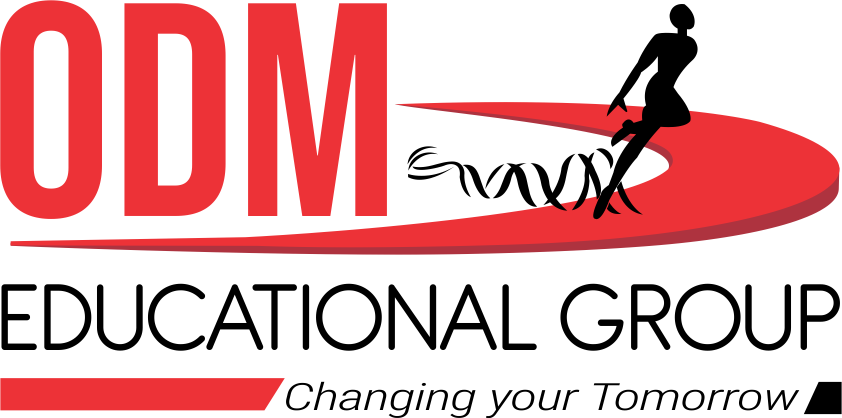 Evaluation Question
Solution:(i) 9xy
The value of 9xy for x = 8 and y = 2 is calculated as follows,
9xy = 9 × x × y
9xy = 9 × 8 × 2
9xy = 144
Hence, the value of 9xy for x = 8 and y = 2 is 144
(ii) 5x2y,
The value of 5x2y for x = 8 and y = 2 is calculated as follows,
5x2y = 5 × x × x × y
= 5 × 8 × 8 × 2= 640
Hence, the value of 5x2y for x = 8 and y = 2 is 640
(iii) (4y)2,The value of (4y)2 for x = 8 and y = 2 is calculated as follows,
(4y)2 = (4 × 2)2= (8)2= 64
Hence, the value of (4y)2 for x = 8 and y = 2 is 64
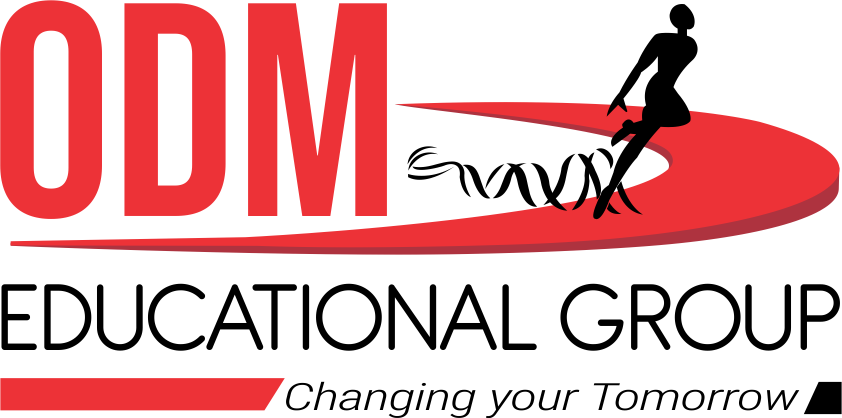 Evaluation Question
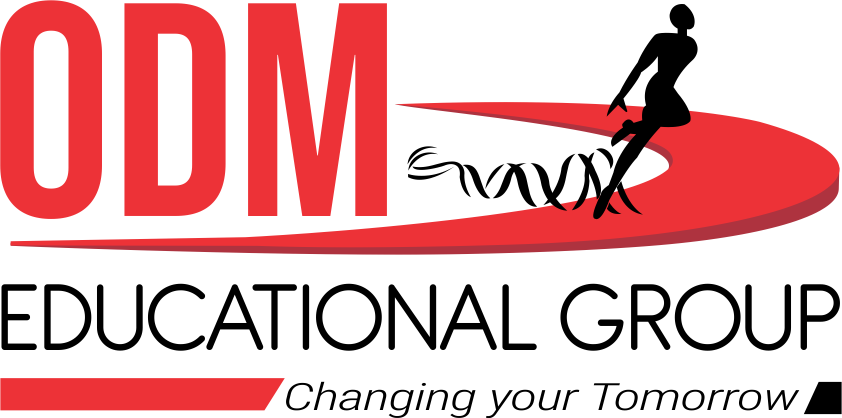 15. If x = 5 and y = 4, evaluate:
(i) 8xy	(ii) 3x2y	(iii) 3y2
Solution:(i) 8xy,The value of 8xy for x = 5 and y = 4 is calculated as follows,
8xy = 8 × x × y
= 8 × 5 × 4= 160
Therefore, the value of 8xy for x = 5 and y = 4 is 160
(ii) 3x2y,The value of 3x2y for x = 5 and y = 4 is calculated as follows,
3x2y = 3 × x × x × y= 3 × 5 × 5 × 4
= 15 × 20= 300
Therefore, the value of 3x2y for x = 5 and y = 4 is 300
(iii) The value of 3y2 for x = 5 and y = 4 is calculated as follows,
3y2 = 3 × y × y= 3 × 4 × 4= 48
Therefore, the value of 3y2 for x = 5 and y = 4 is 48
Evaluation Question
16. If y = 5 and z = 2, evaluate:
(i) 100yz	(ii) 9y2z
(iii) 5y2	(iv) (5z)3
Solution:(i) 100yz,
The value of 100yz for y = 5 and z = 2 is calculated as below,
100yz = 100 × y × z = 100 × 5 × 2
= 100 × 10= 1000
Hence, the value of 100yz for y = 5 and z = 2 is 1000
(ii) 9y2z,The value of 9y2z for y = 5 and z = 2 is calculated as below,
9y2z = 9 × y × y × z
= 9 × 5 × 5 × 2= 45 × 10= 450
Hence, the value of 9y2z for y = 5 and z = 2 is 450
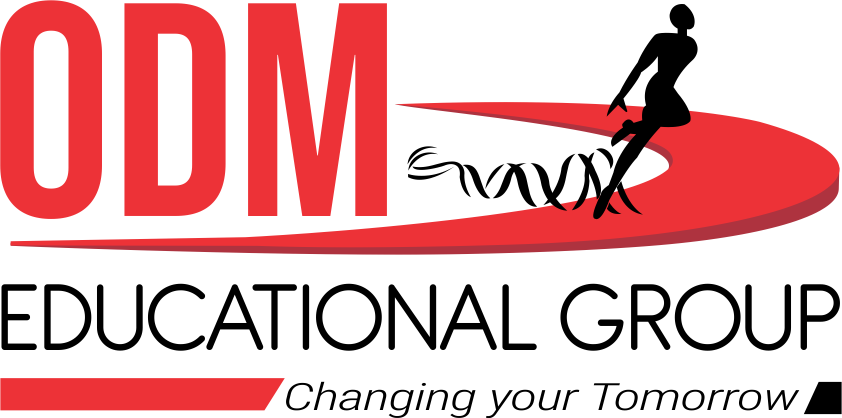 Evaluation Question
18. If m = 3 and n = 7, evaluate:
(i) 12mn		(ii) 5mn2
(iii) (10m)2	(iv) 4n2
Solution:(i) 12mn
The value of 12mn for m = 3 and n = 7 is calculated as follows,
12mn = 12 × m × n= 12 × 3 × 7= 252
Hence, the value of 12mn for m = 3 and n = 7 is 252
(ii) 5mn2,The value of 5mn2 for m = 3 and n = 7 is calculated as follows,
5mn2 = 5 × m × n2
= 5 × 3 × 72= 5 × 3 × 7 × 7= 735
Hence, the value of 5mn2 for m = 3 and n = 7 is 735.
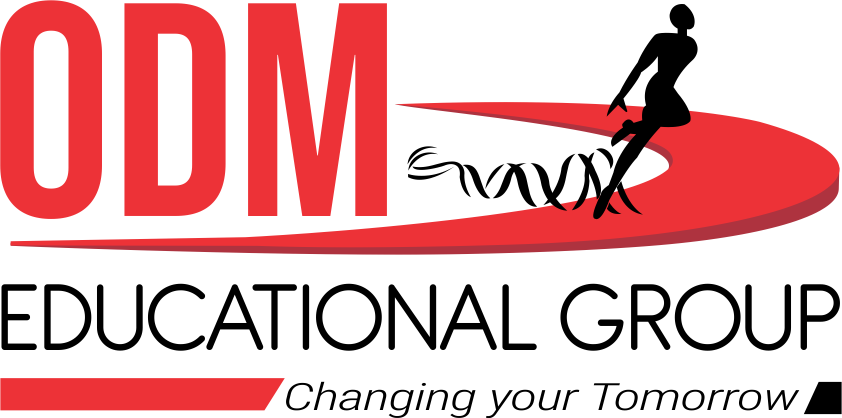 Evaluation Question
(iii) (10m)2,The value of (10m)2 for m = 3 and n = 7 is calculated as follows,
(10m)2 = (10 × m)2
= (10 × 3)2= (30)2= 900
Hence, the value of (10m)2 for m = 3 and n = 7 is 900
(iv) 4n2,The value of 4n2 for m = 3 and n = 7 is calculated as follows,
4n2 = 4 × n2= 4 × 72= 4 × 7 × 7
= 196
Hence, the value of 4n2 for m = 3 and n = 7 is 196
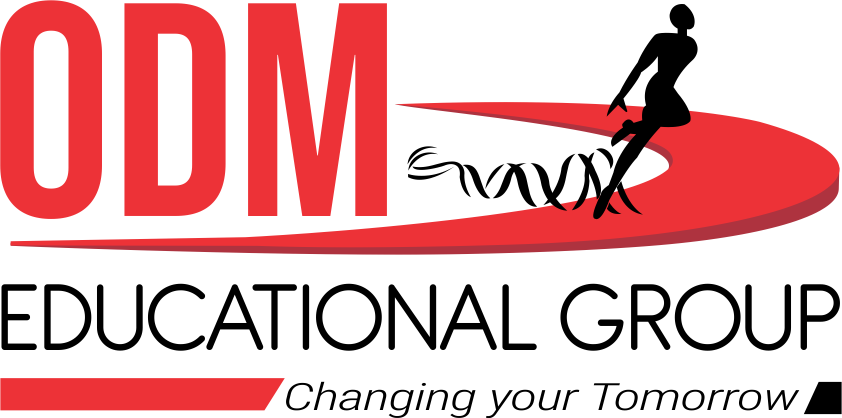 Additional Homework
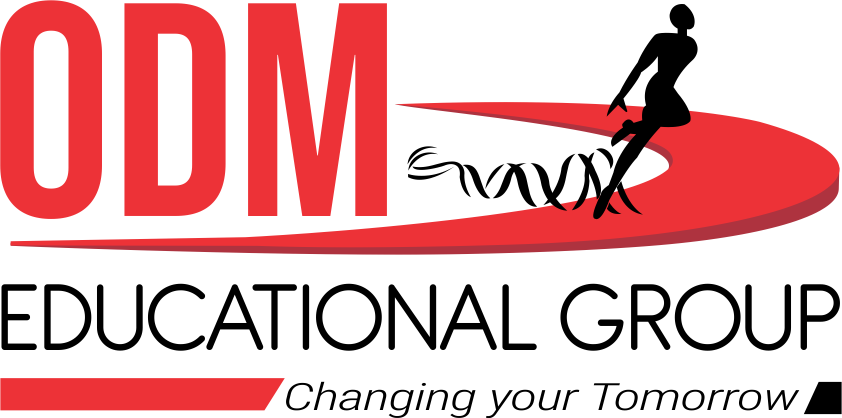 1. Add:
(i) a + b and 2a + 3b
(ii) 2x + y and 3x – 4y
(iii) -3a + 2b and 3a + b
(iv) 4 + x, 5 – 2x and 6x
HW
Ex. 21 Q.NO. 11 TO 20
THANKING YOU
ODM EDUCATIONAL GROUP
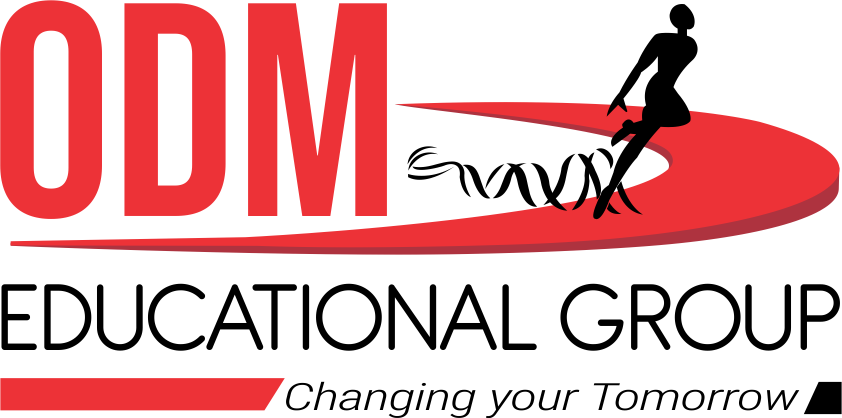